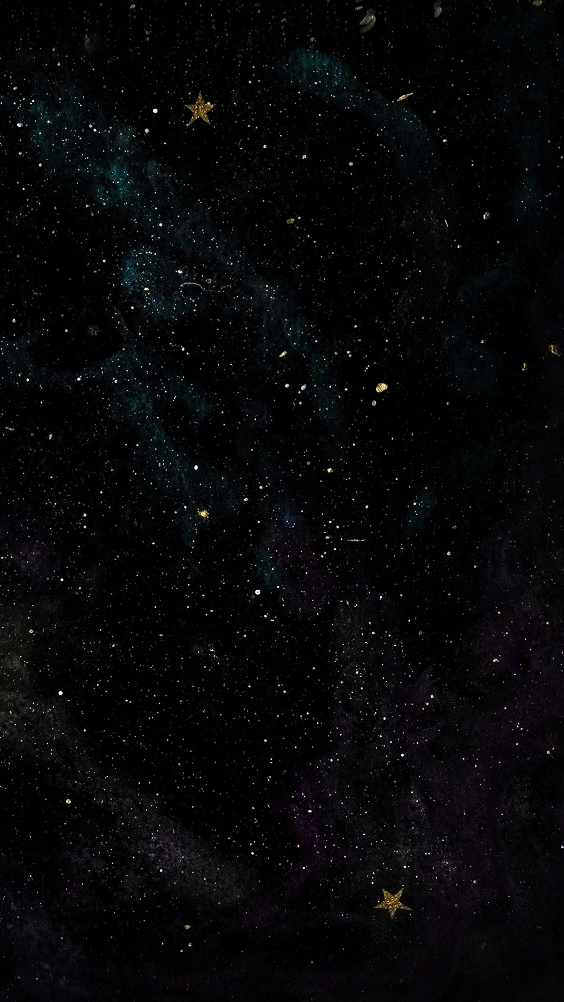 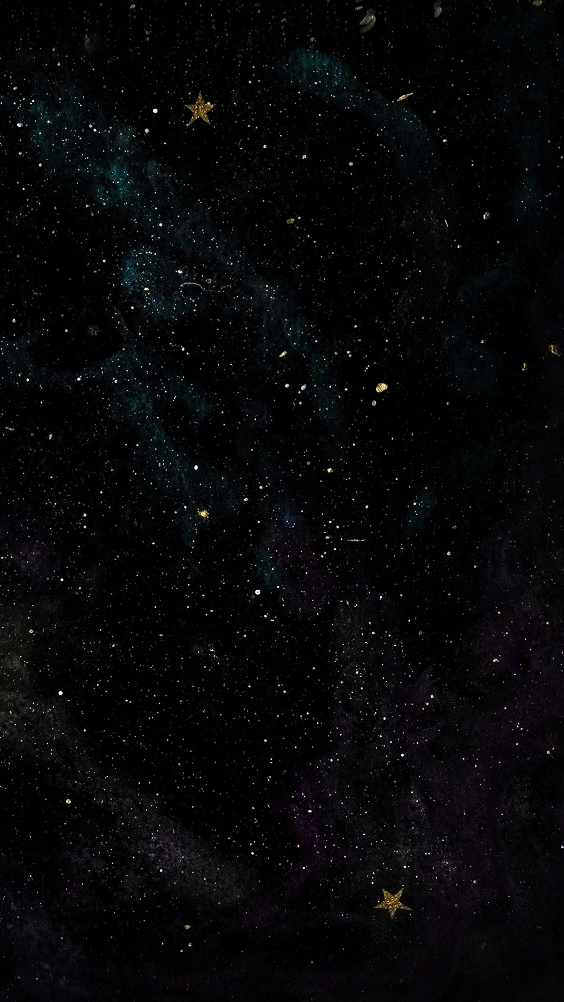 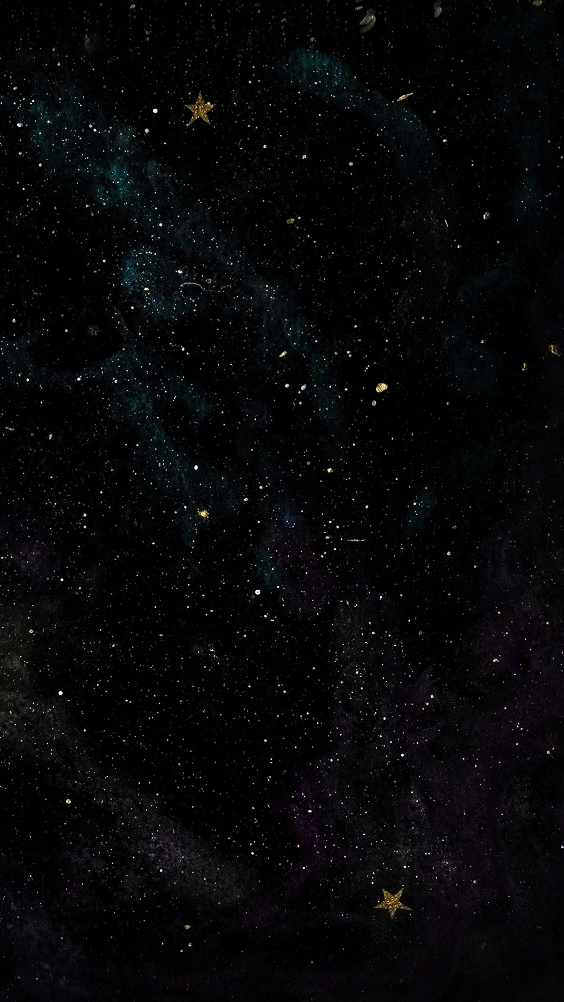 KARAKTERISTIKE KRATKE PROZNE VRSTE (basne)
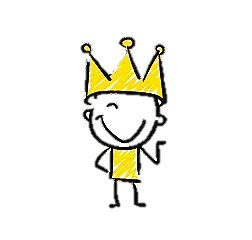 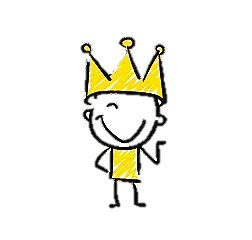 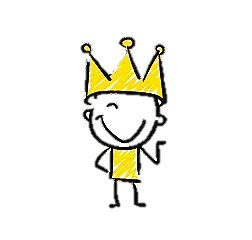 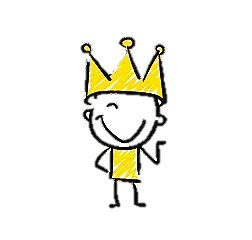 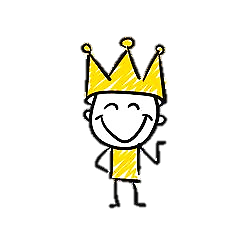 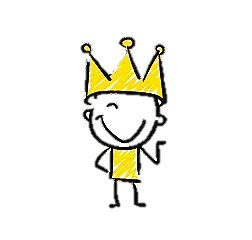 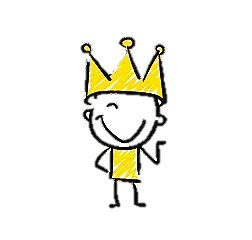 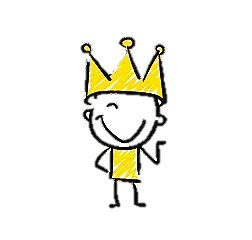 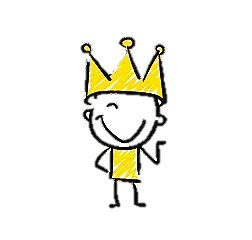 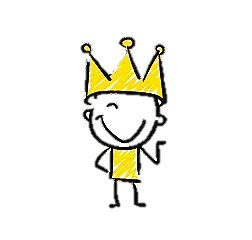 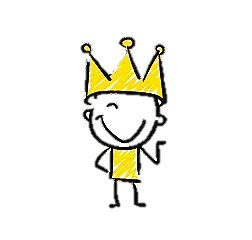 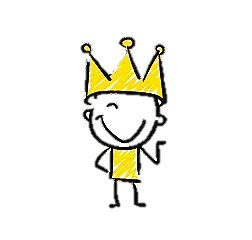 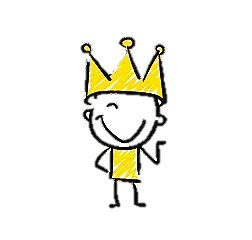 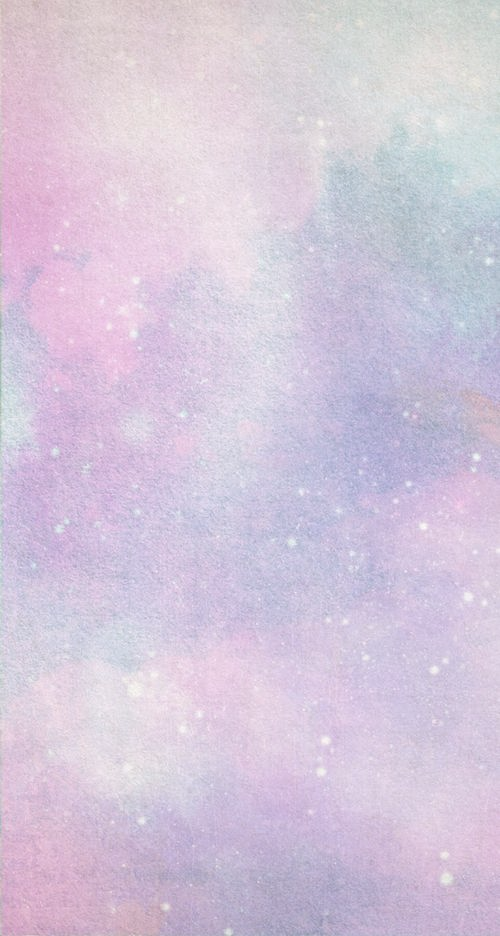 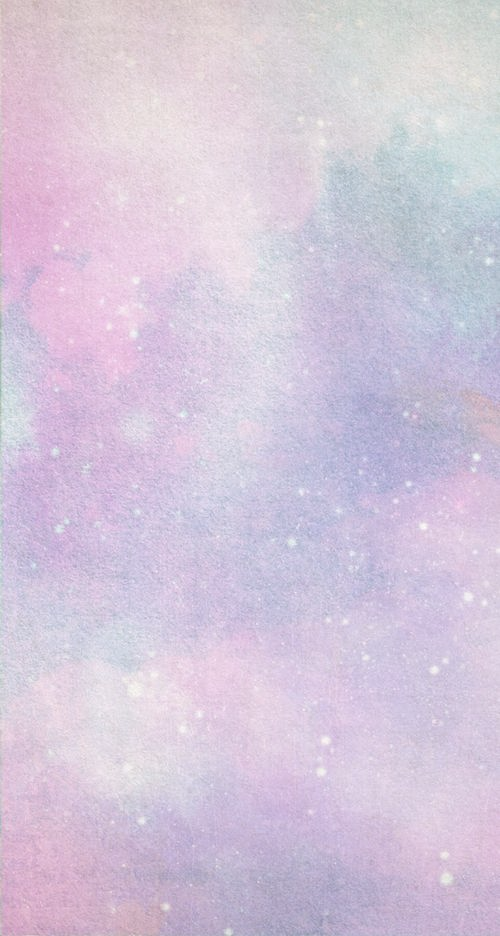 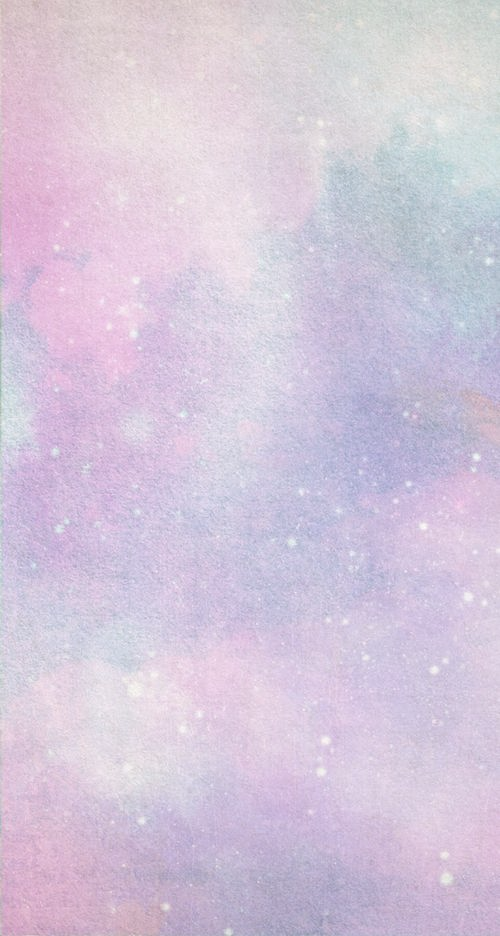 U basnama životinje glume ljude i nestvarna bića.
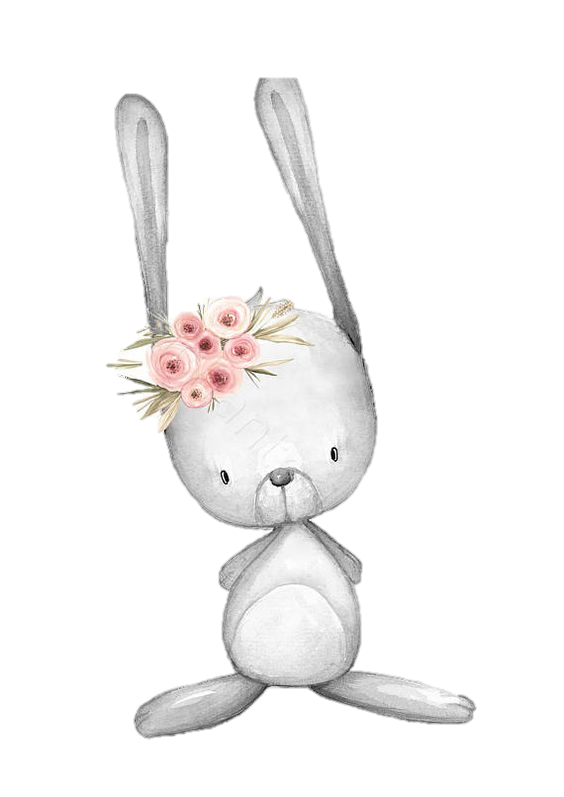 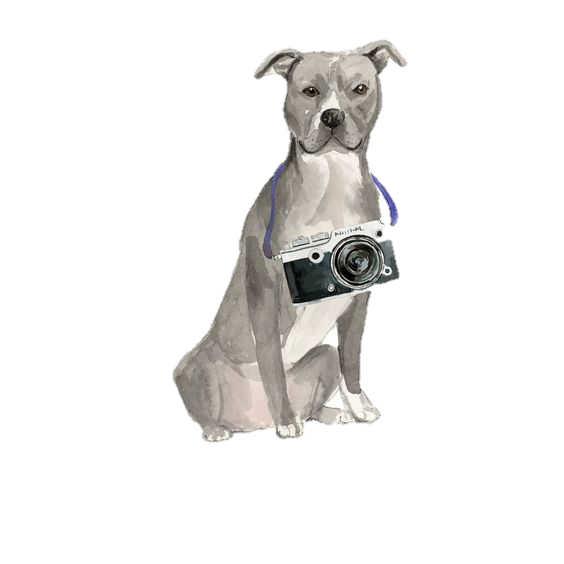 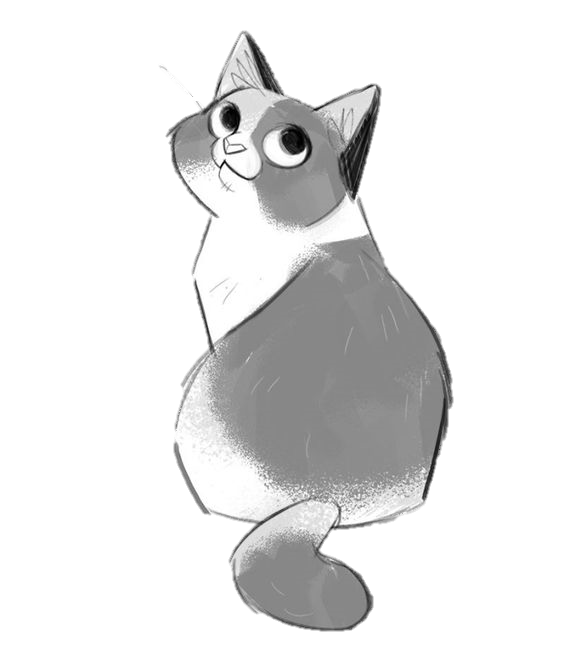 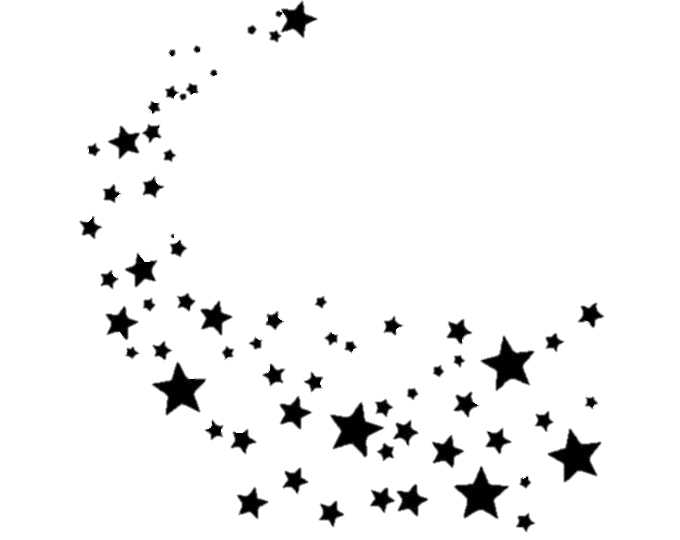 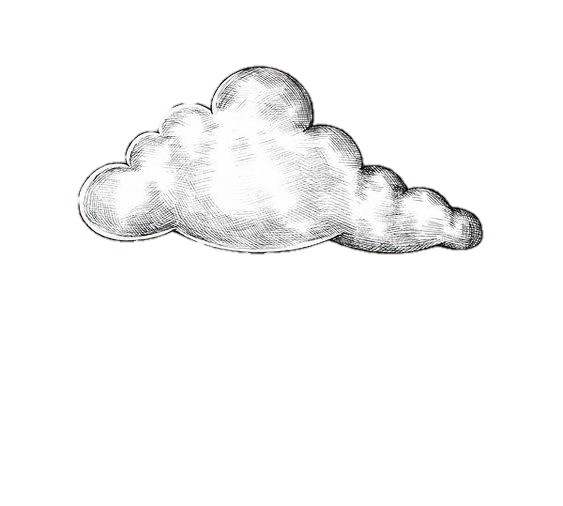 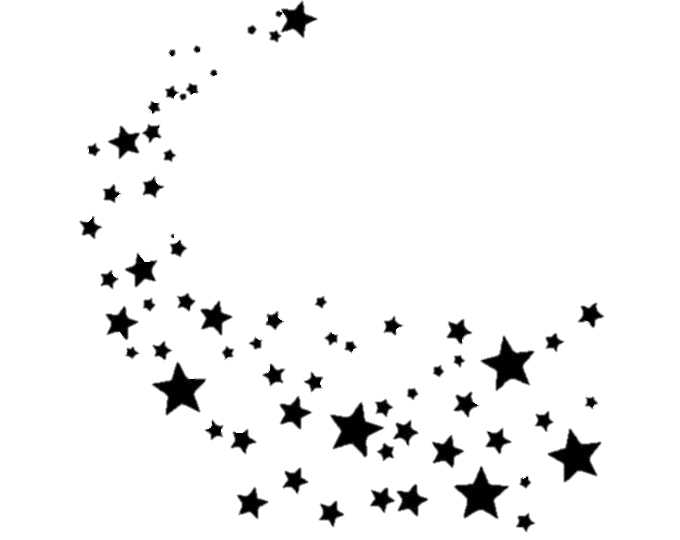 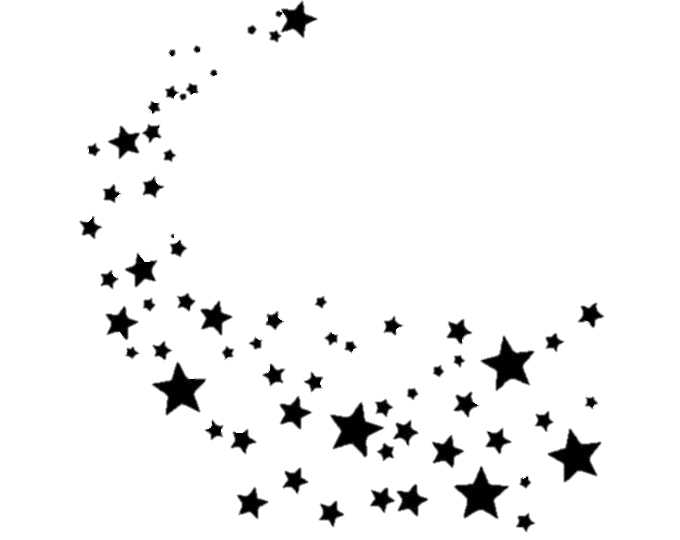 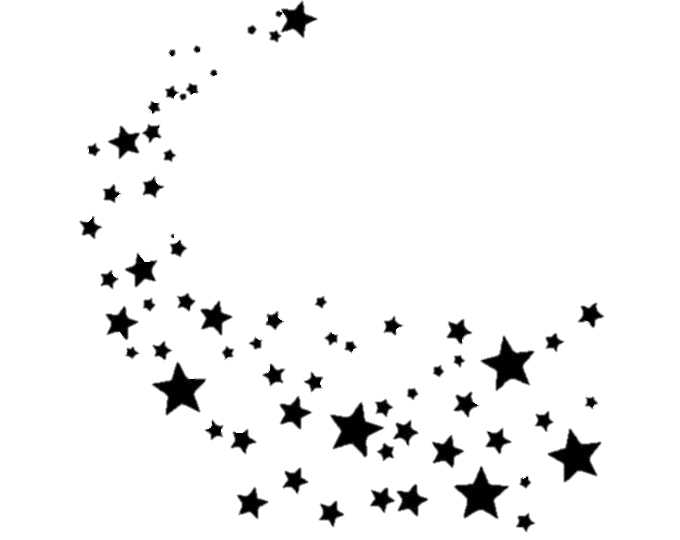 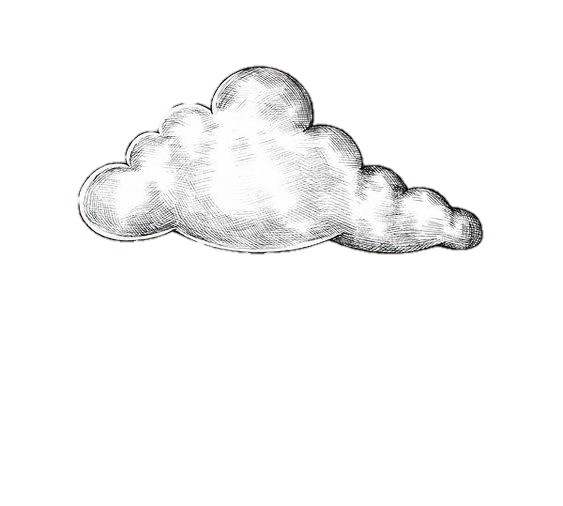 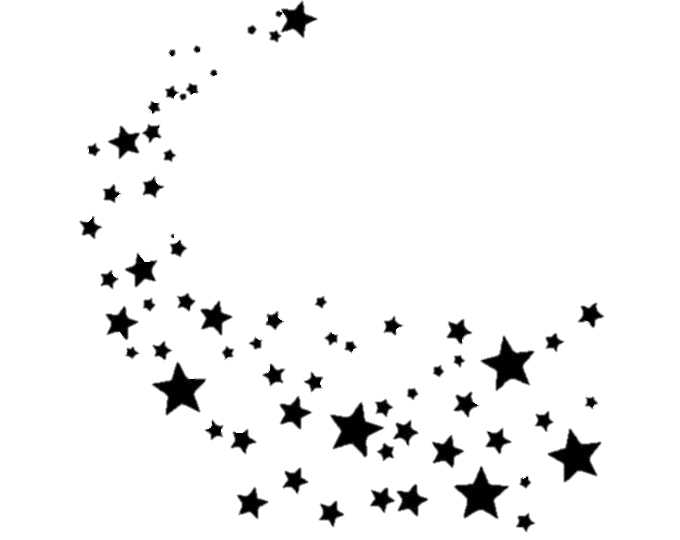 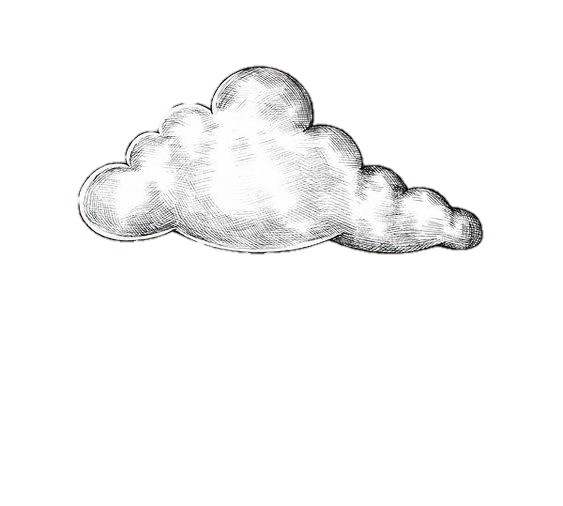 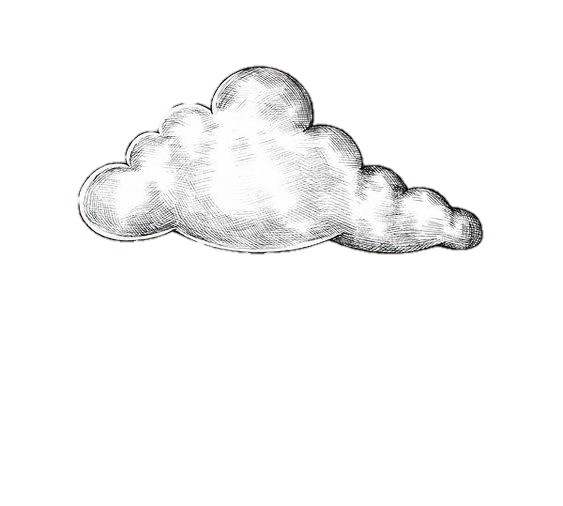 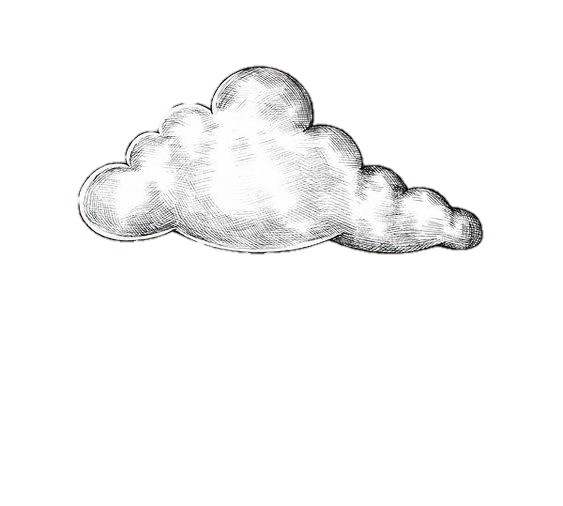 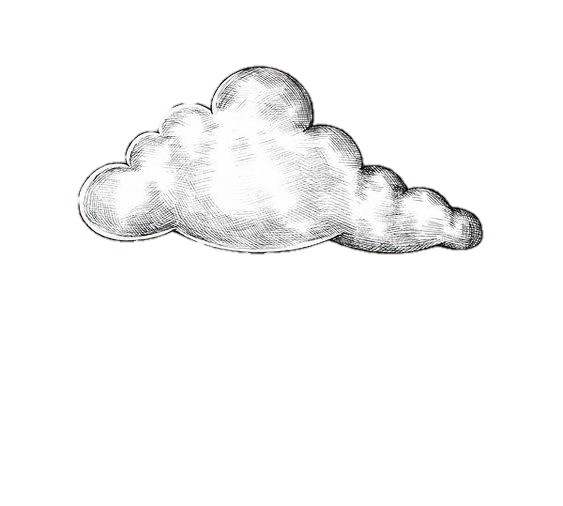 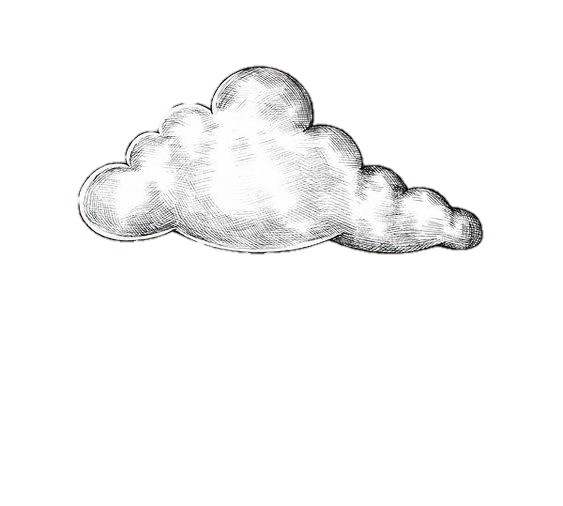 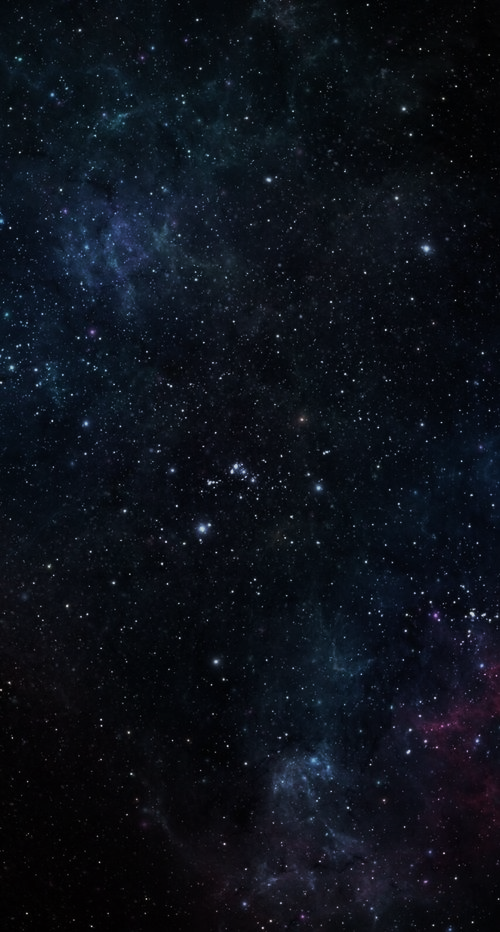 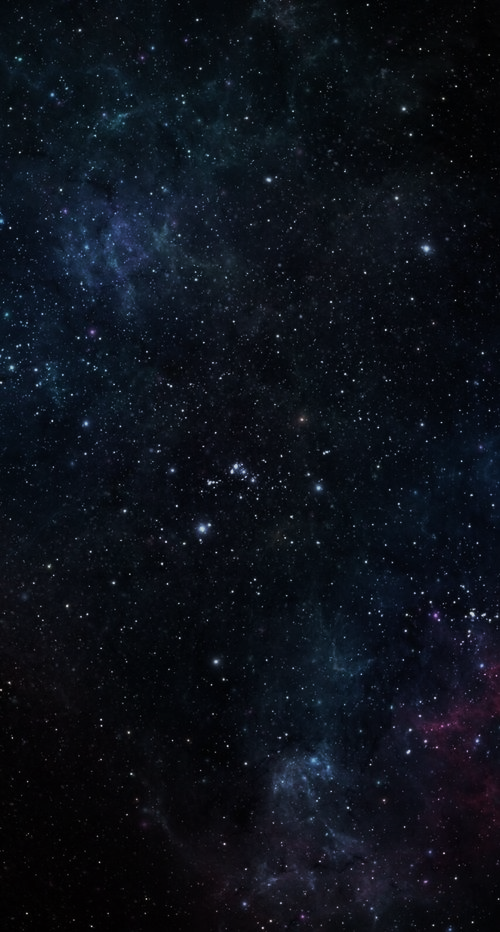 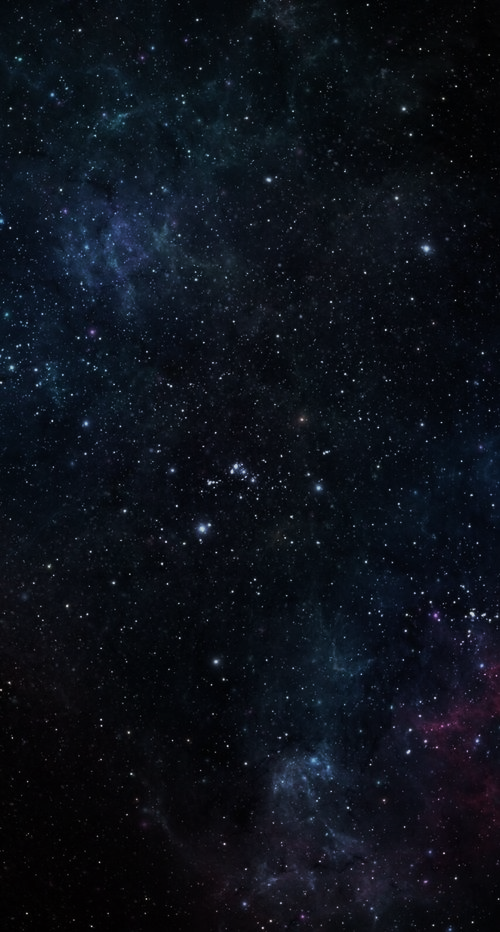 Tko je dobar govornik, ne treba se uopće pripremati. (???)
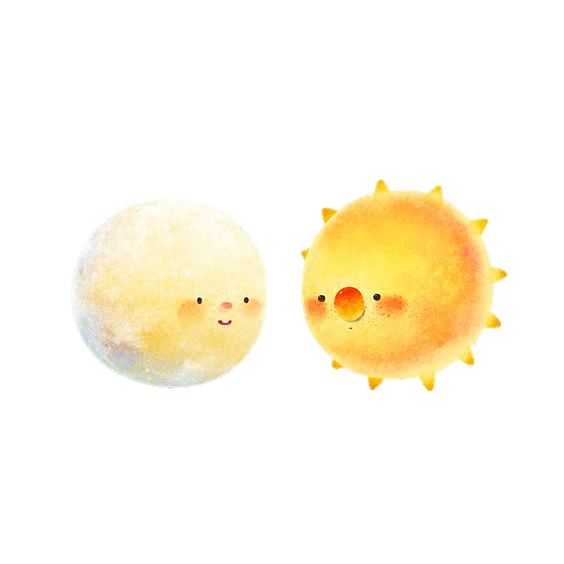 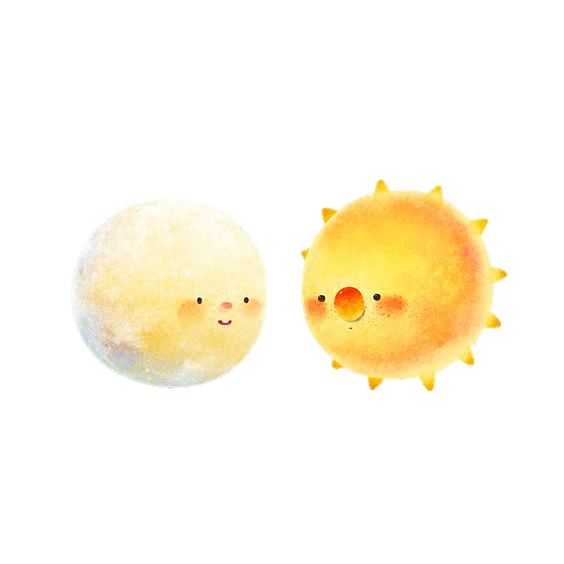 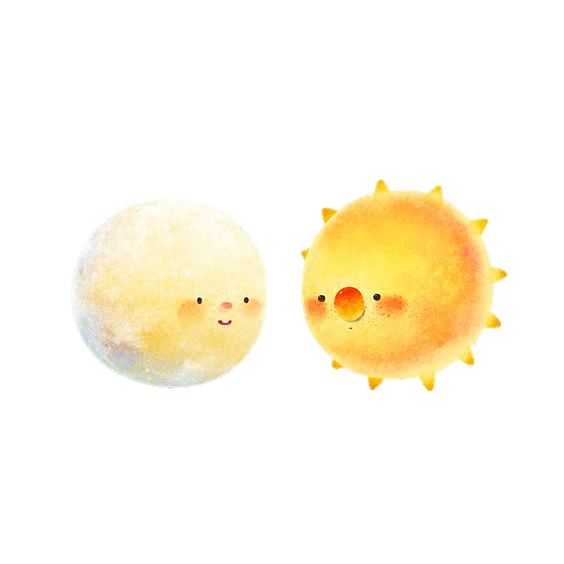 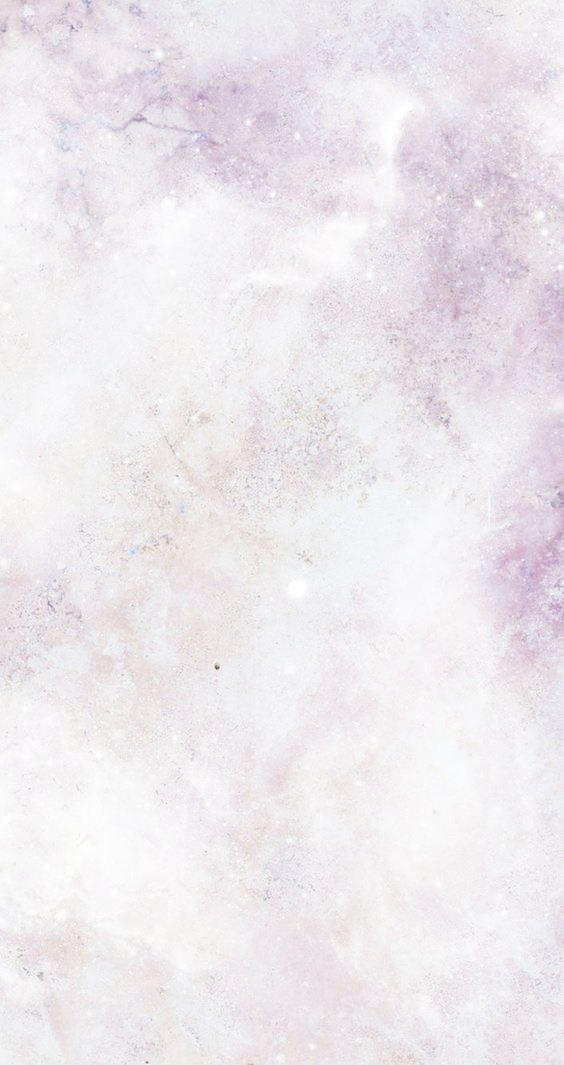 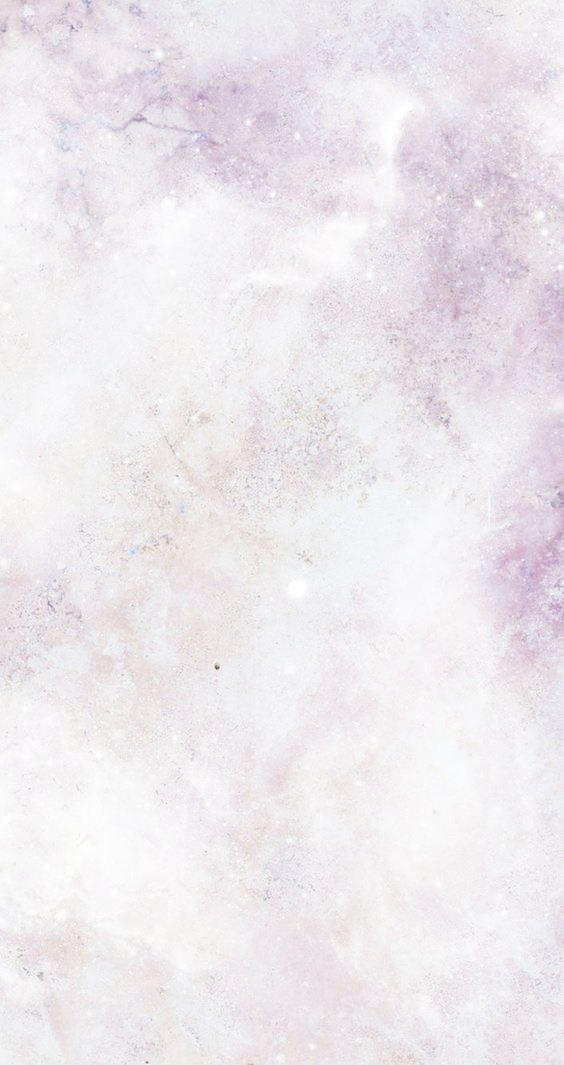 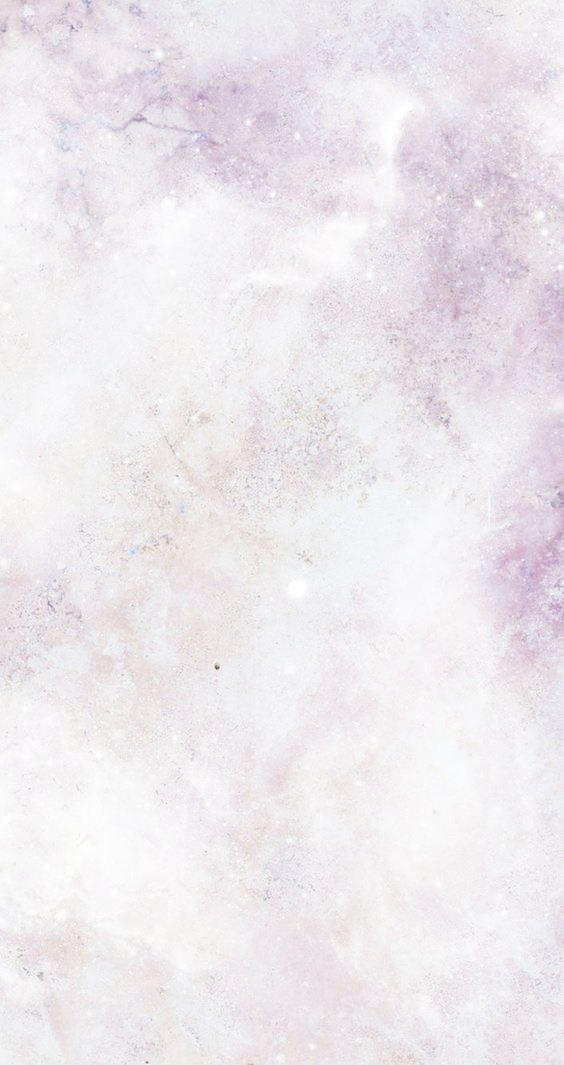 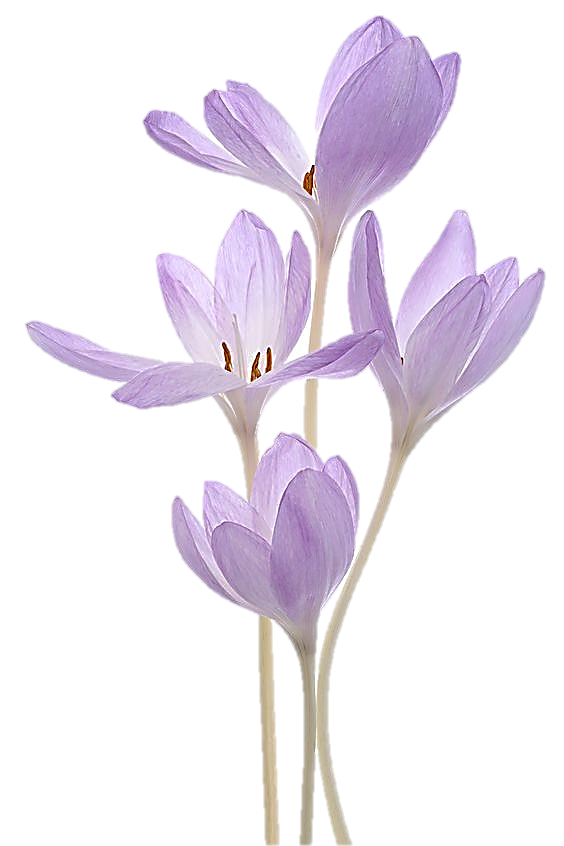 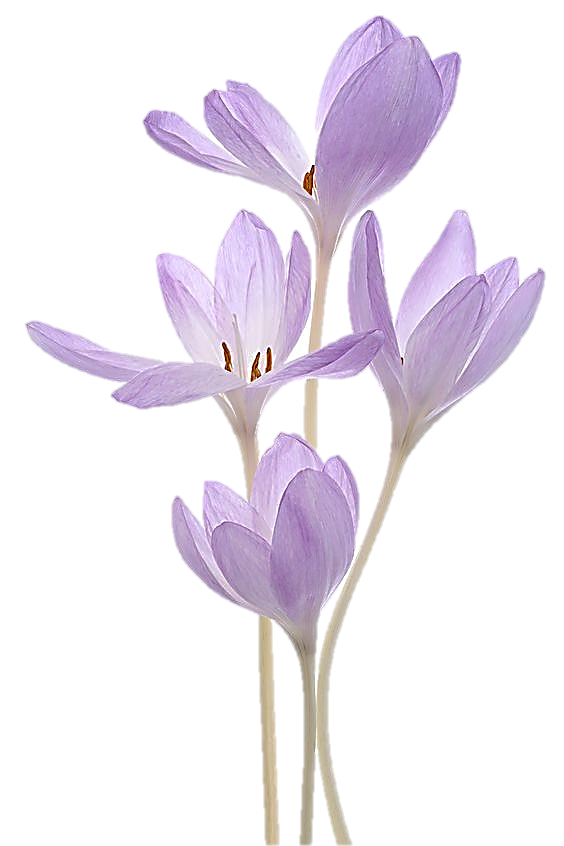 Prozni dijalog: služi za iskazivanje mišljenja i stavova likova.
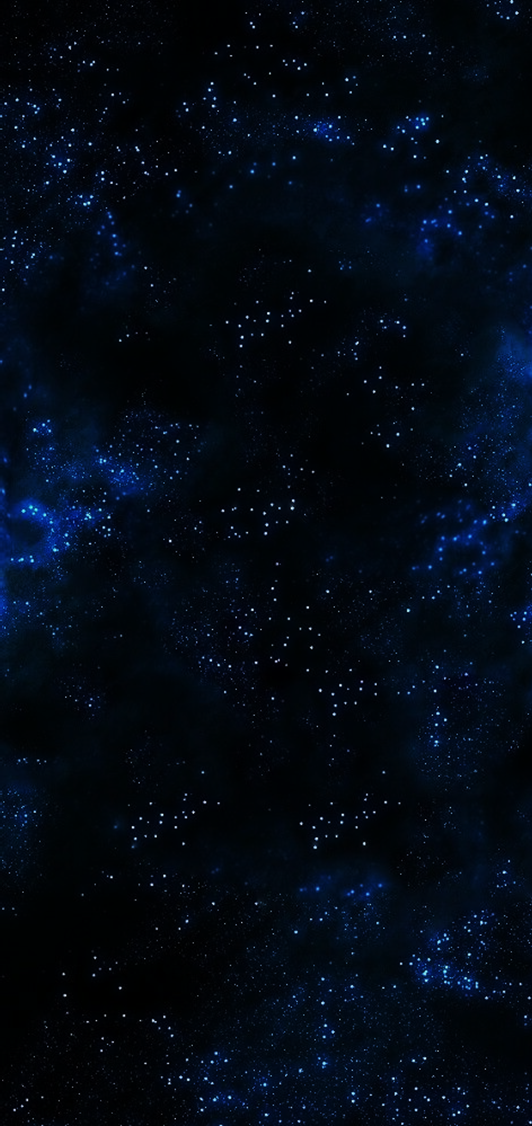 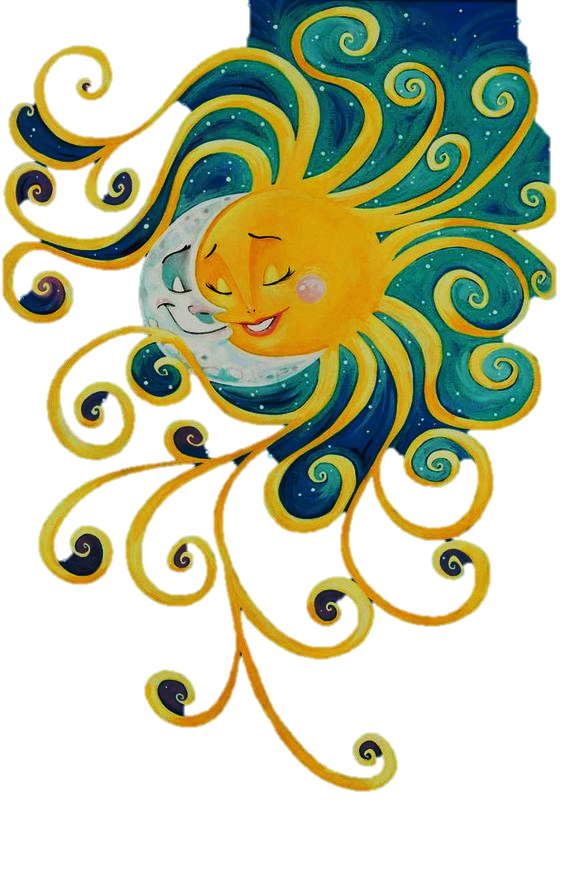 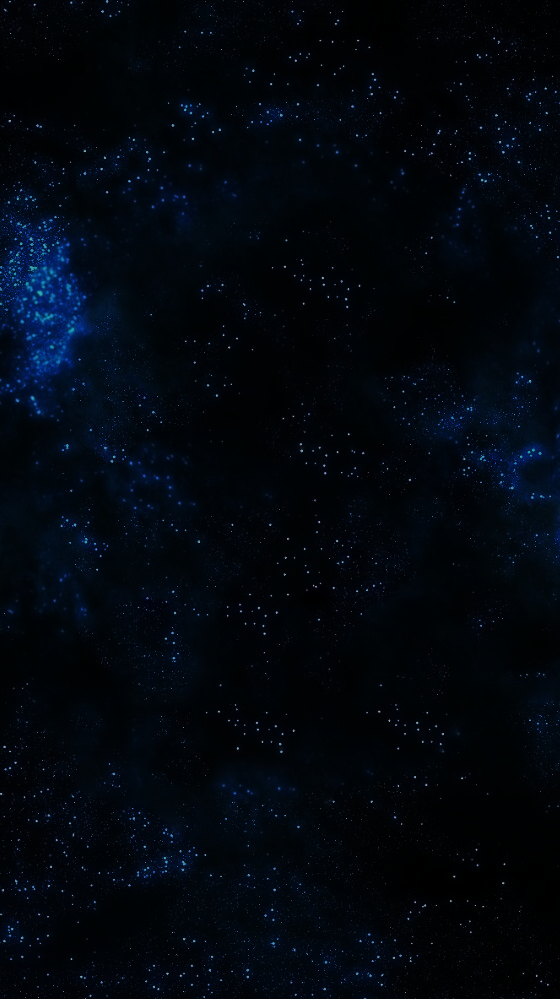 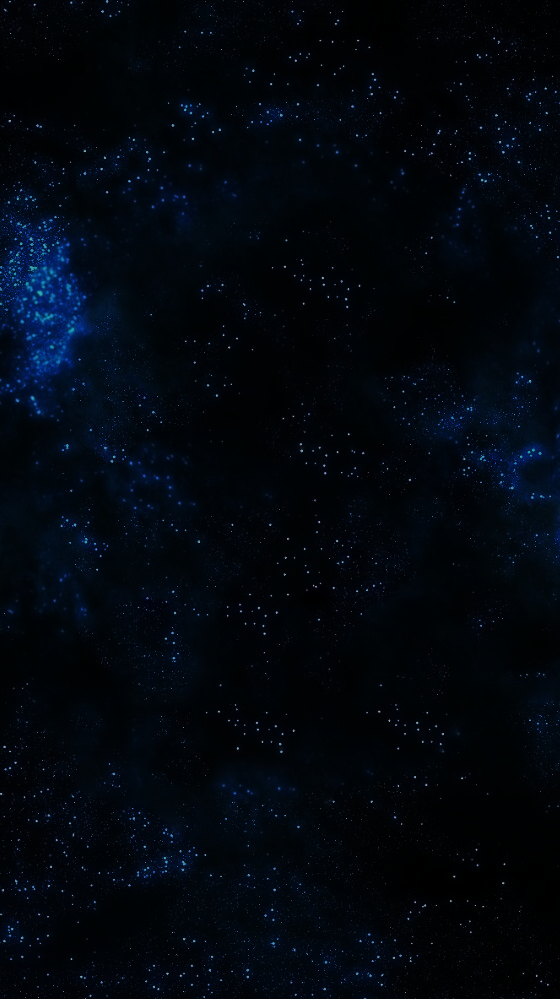 Riječi i držanje trebaju biti u skladu s emocijama i stavovima koje iznosimo. (poruka)
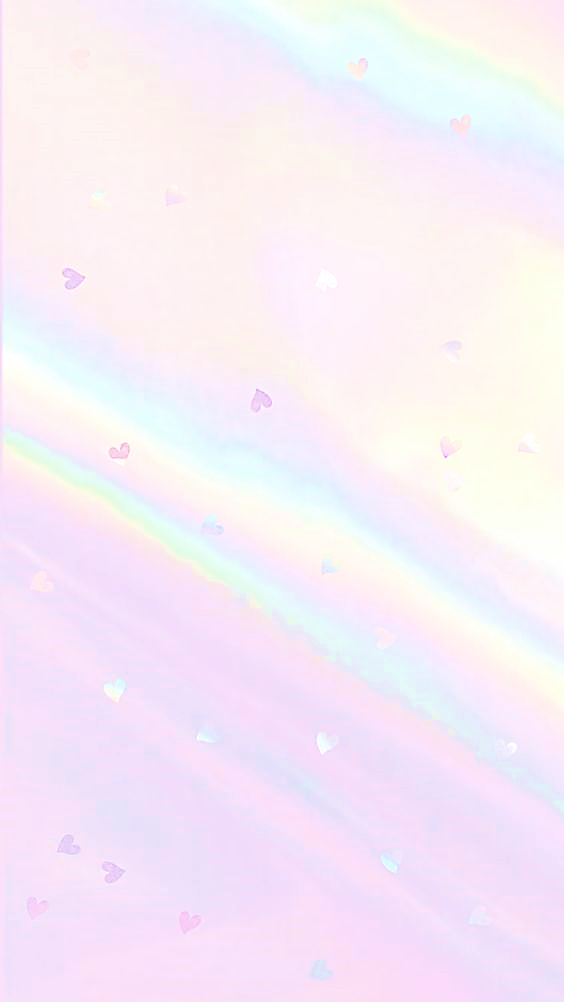 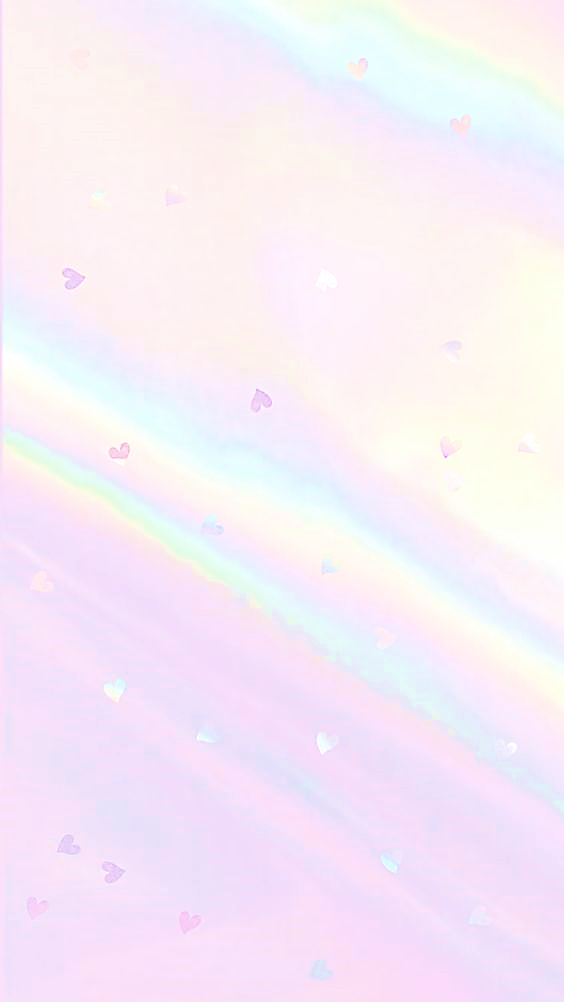 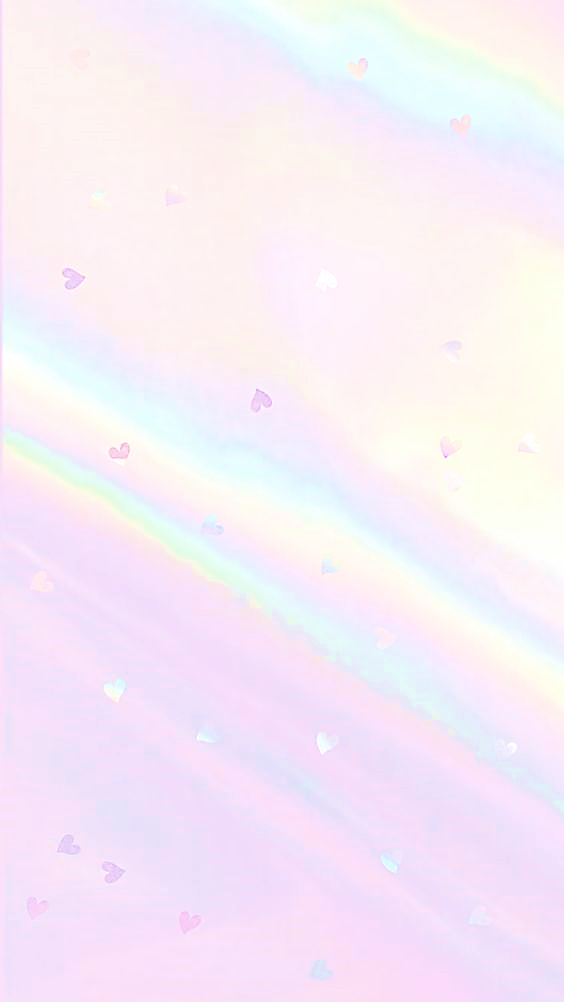 Basne uvijek počinju s Bio jednom… i imaju sretan kraj.
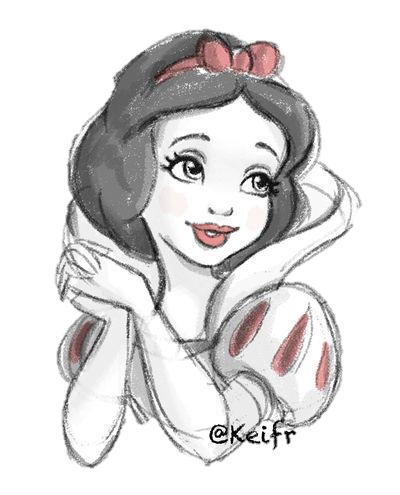 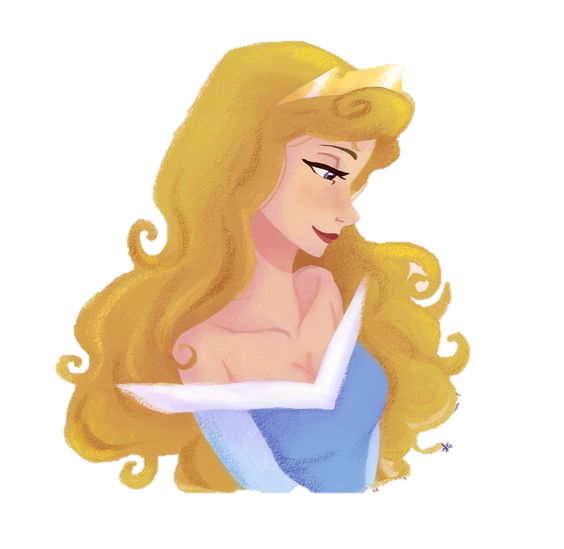 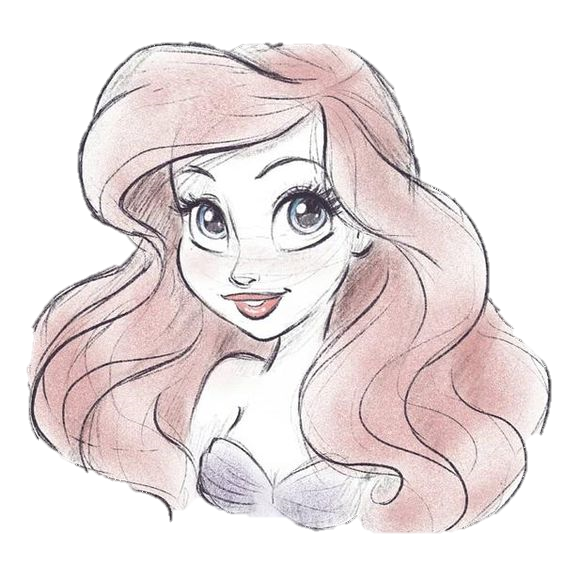 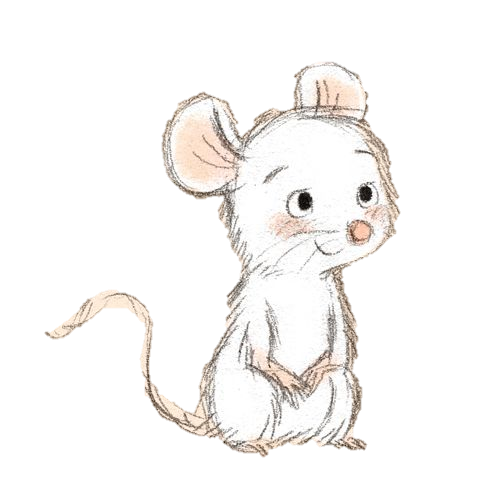 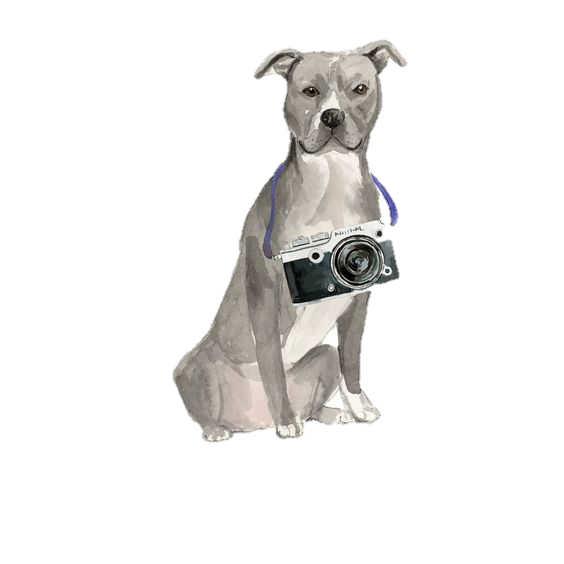 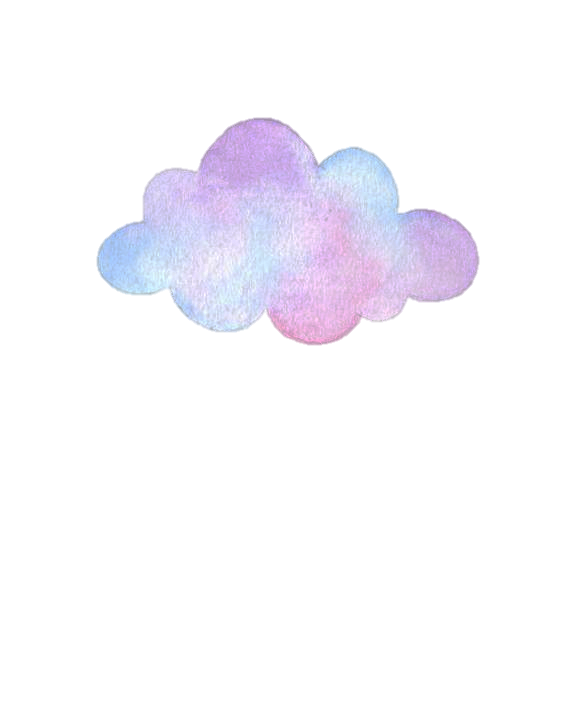 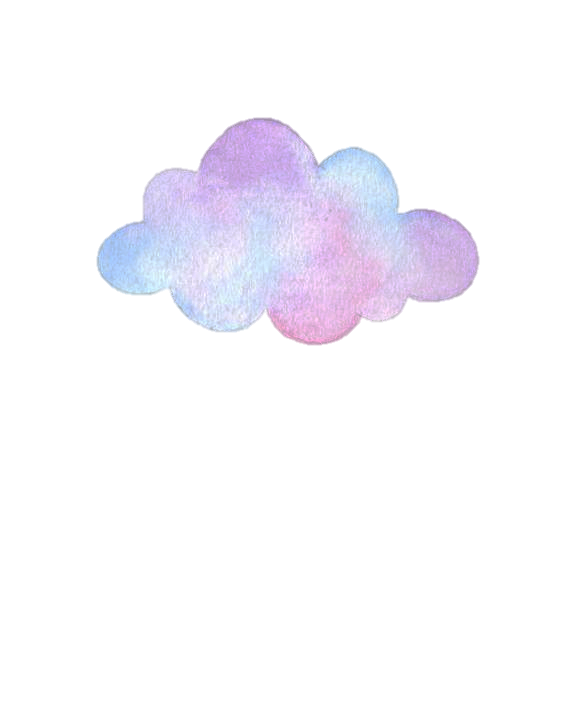 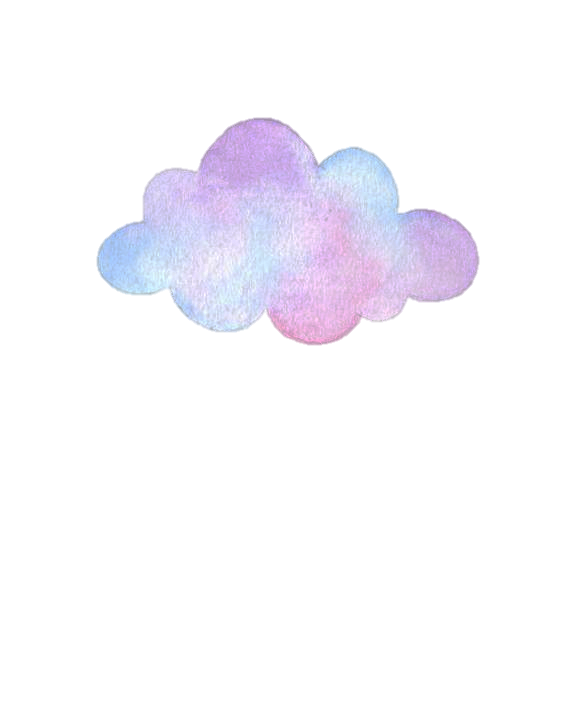 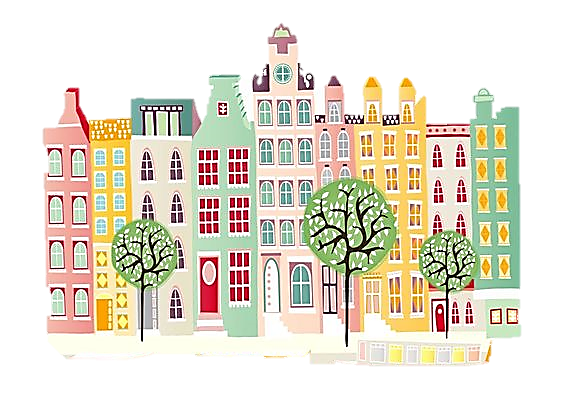 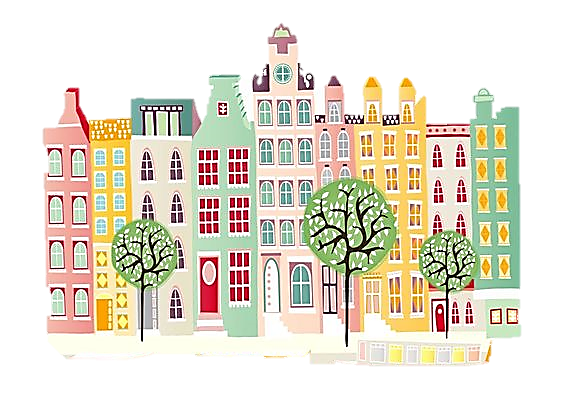 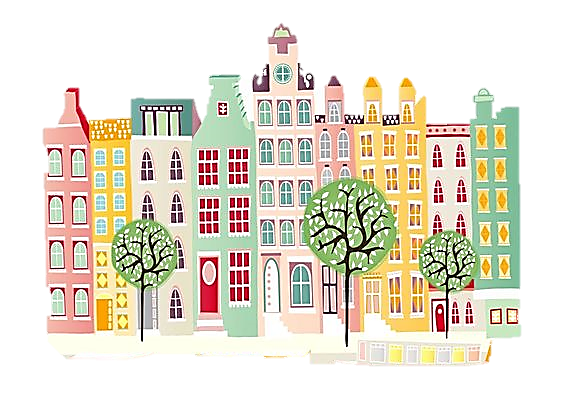 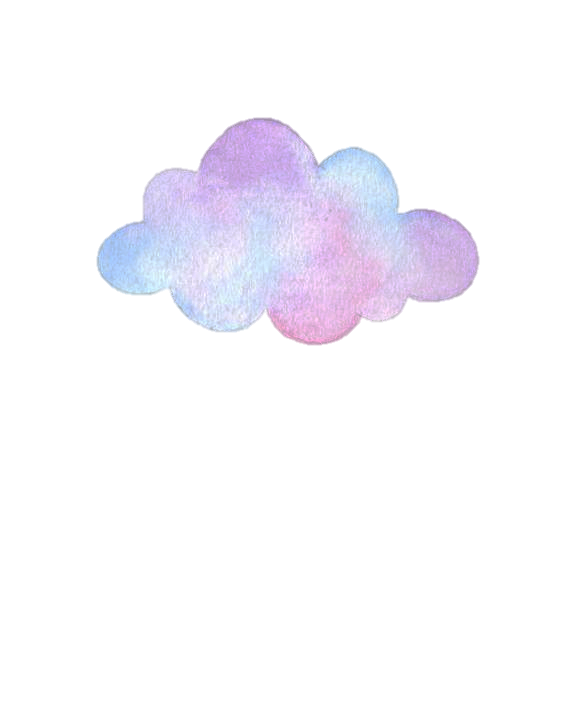 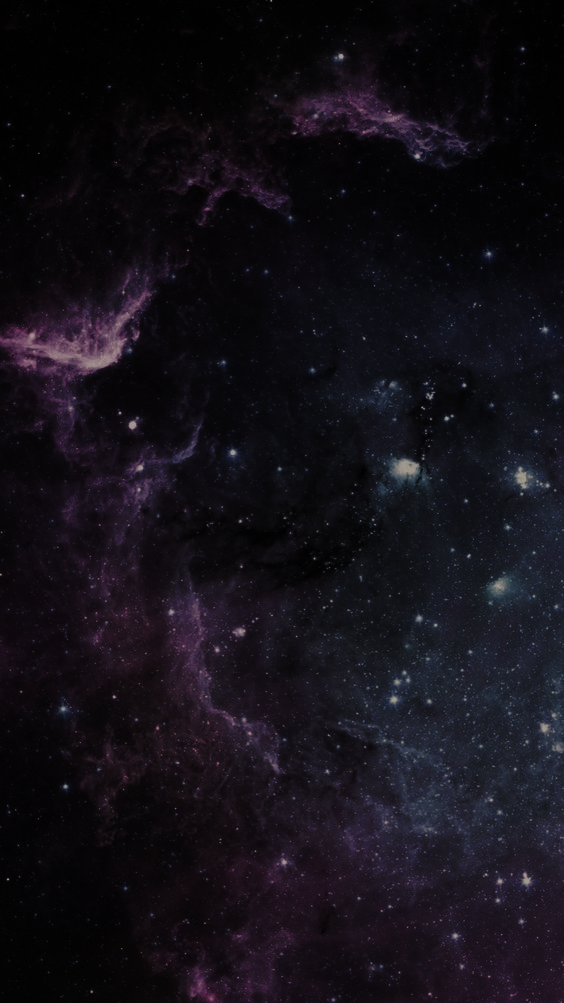 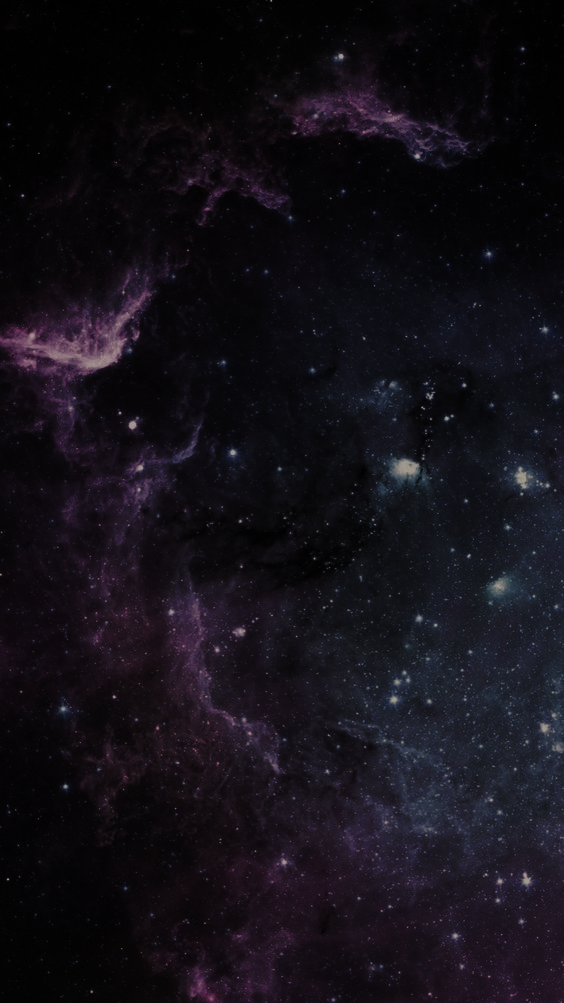 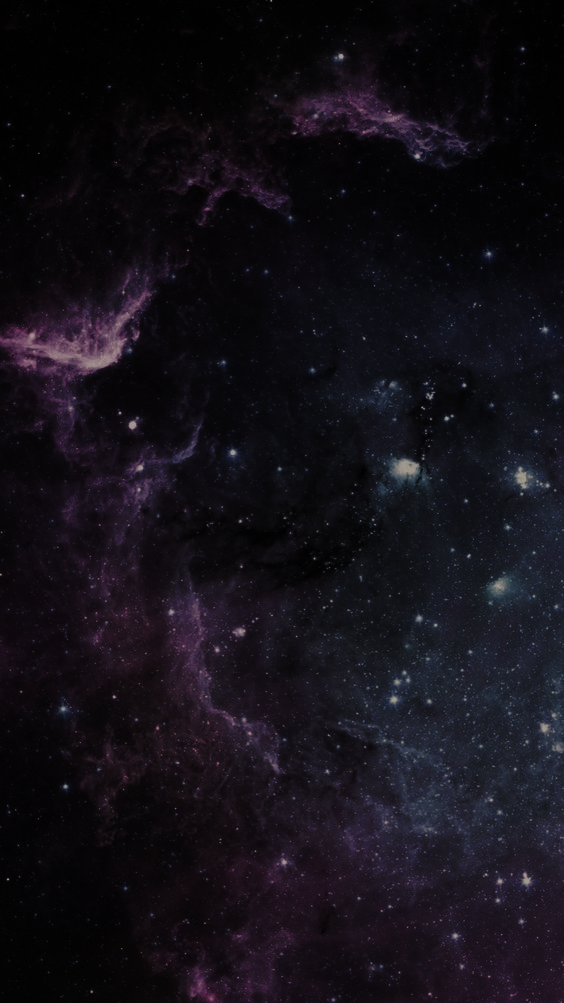 Daj čovjeku vlast i vidjet ćeš kakav je. 
(Napoleon Bonaparte)
- povezati poruku basne
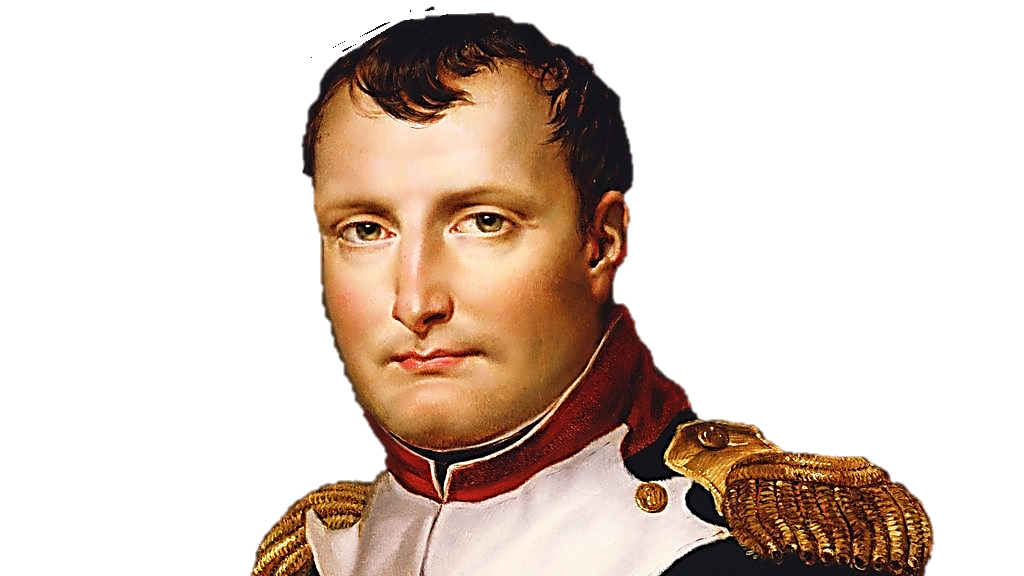 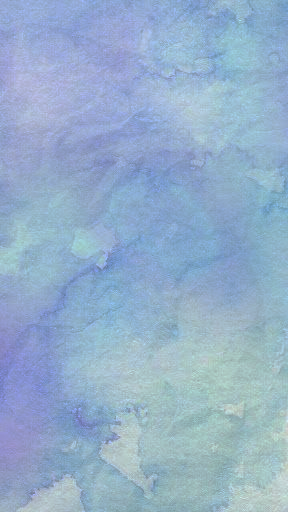 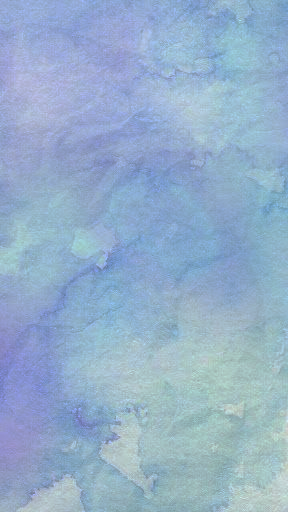 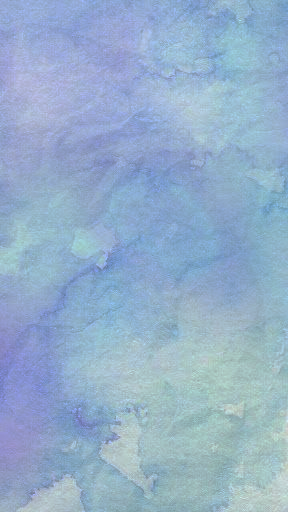 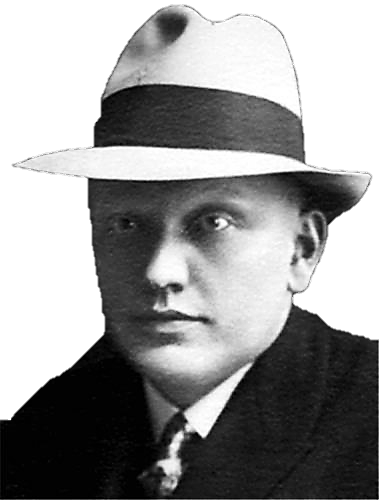 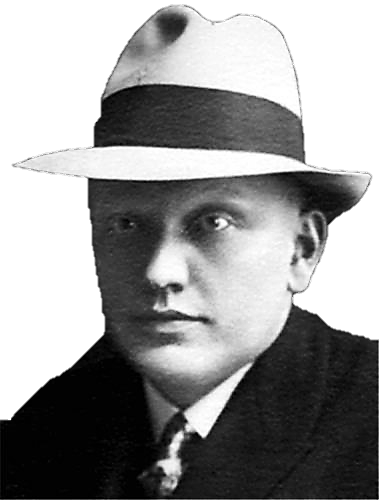 Najpoznatiji pisac basni je Mato Lovrak.
DA/NE
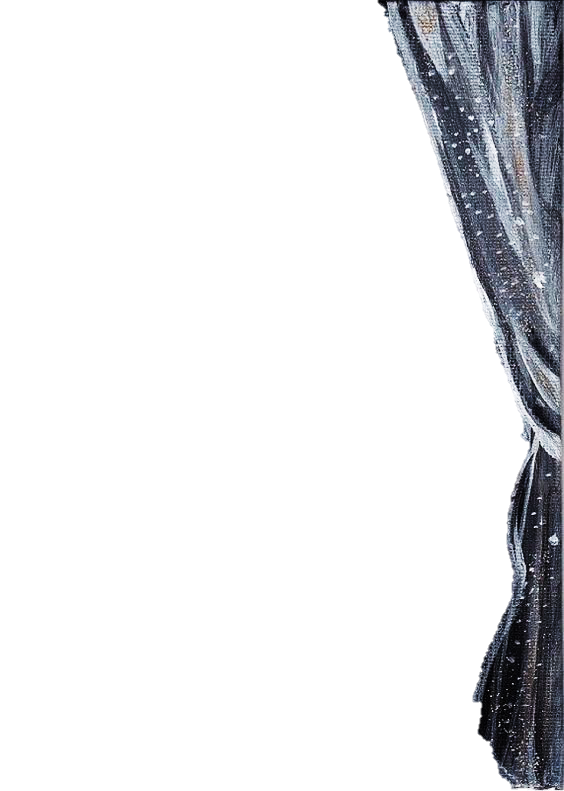 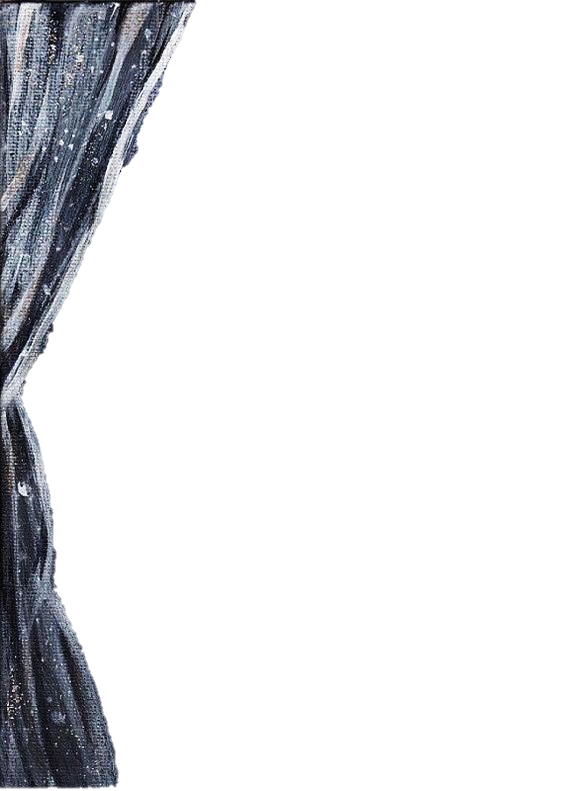 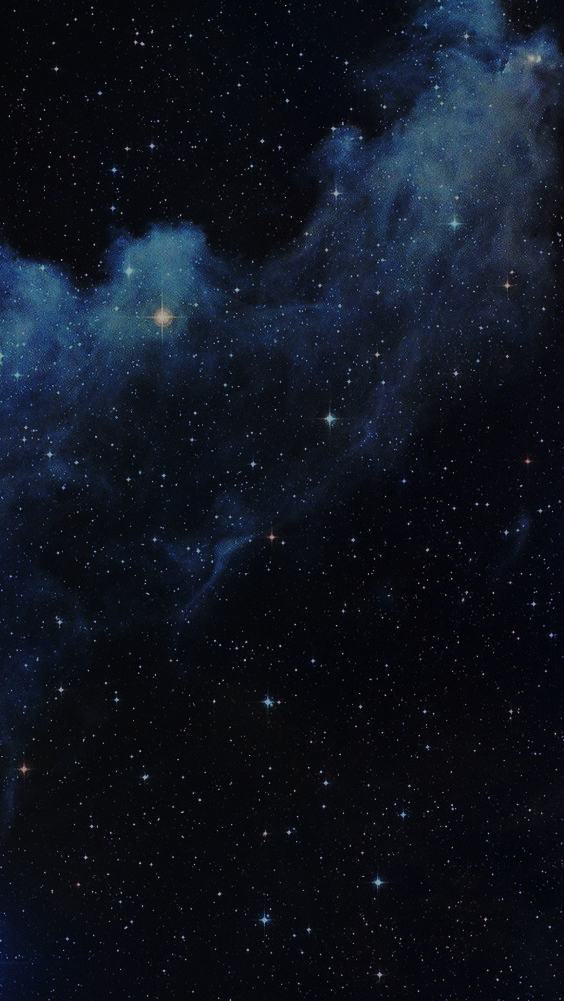 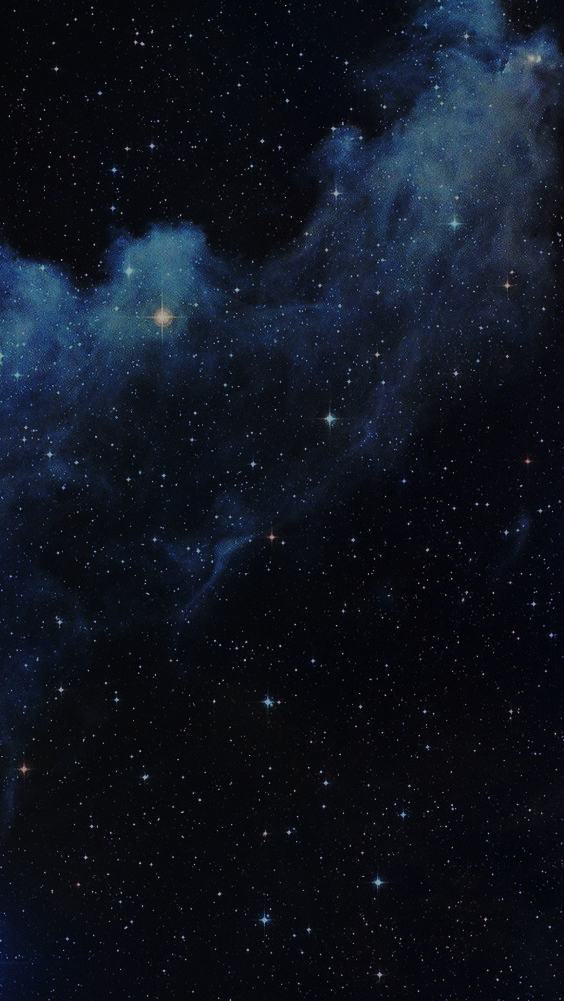 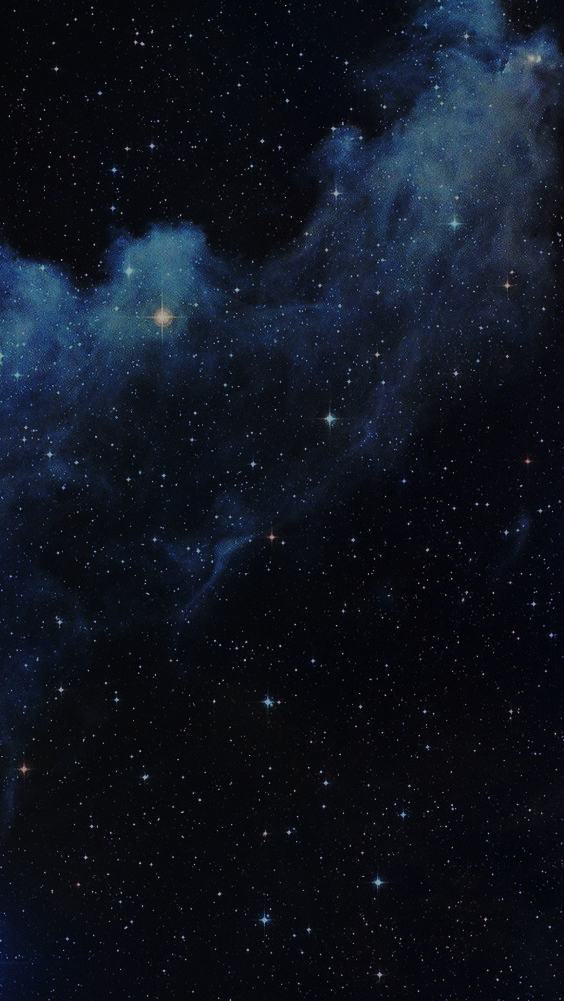 Dramski dijalog:  dramska lica izravno sudjeluju u događaju i sav se tekst izvodi u glumačkoj realizaciji.
(???)
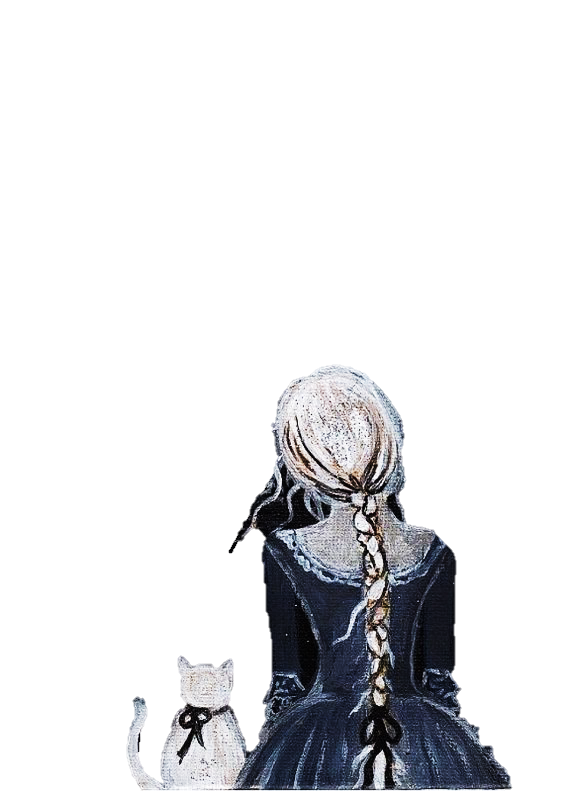 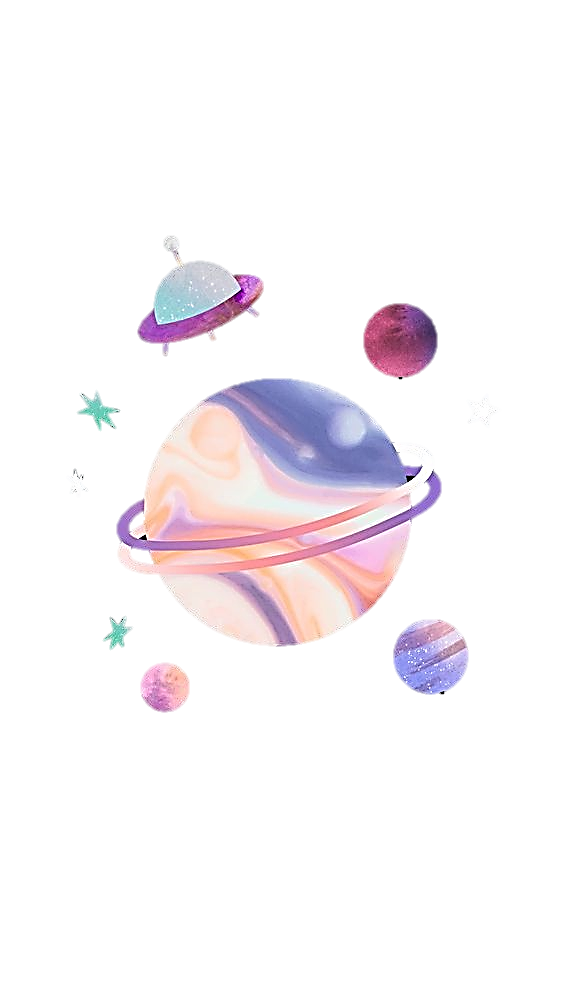 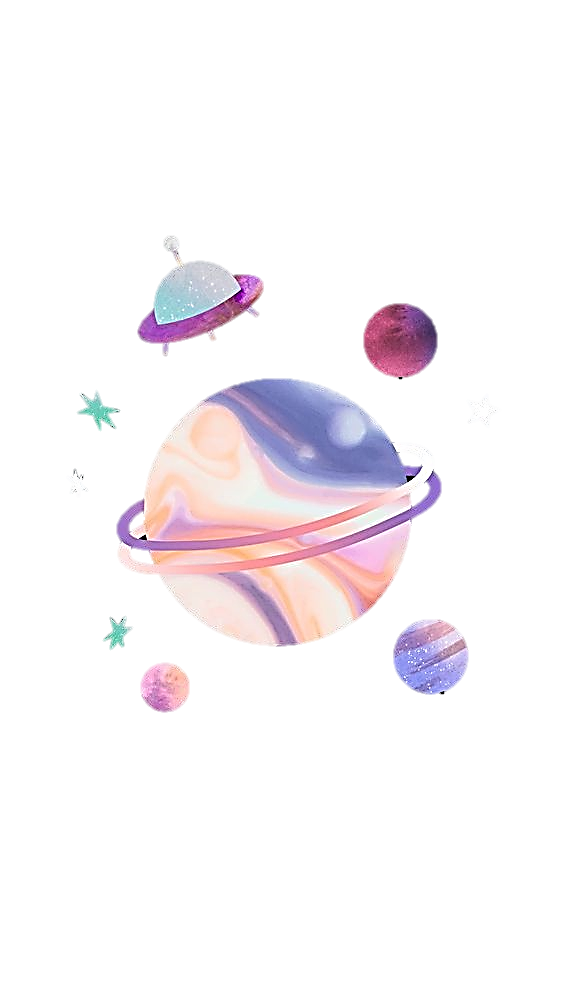 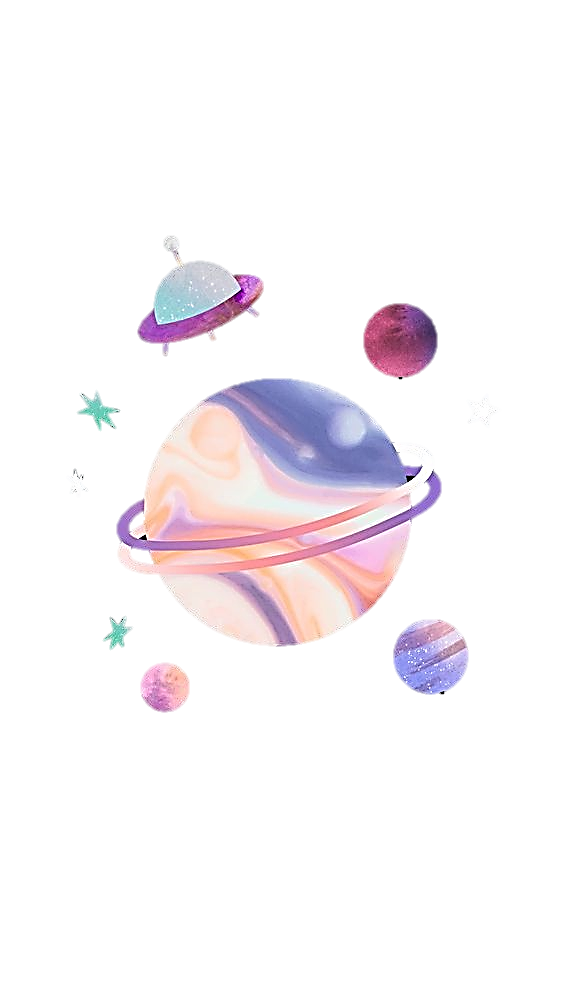 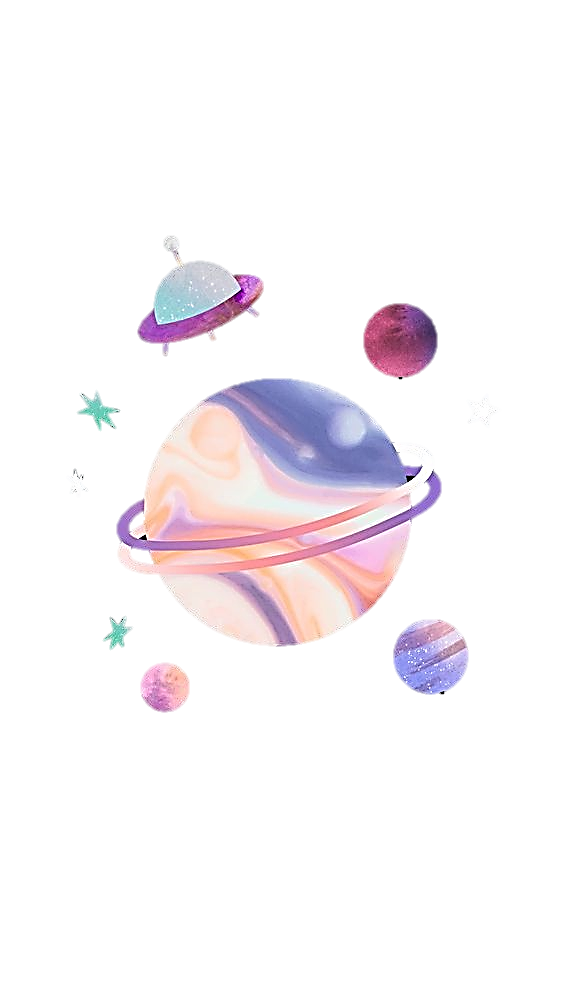 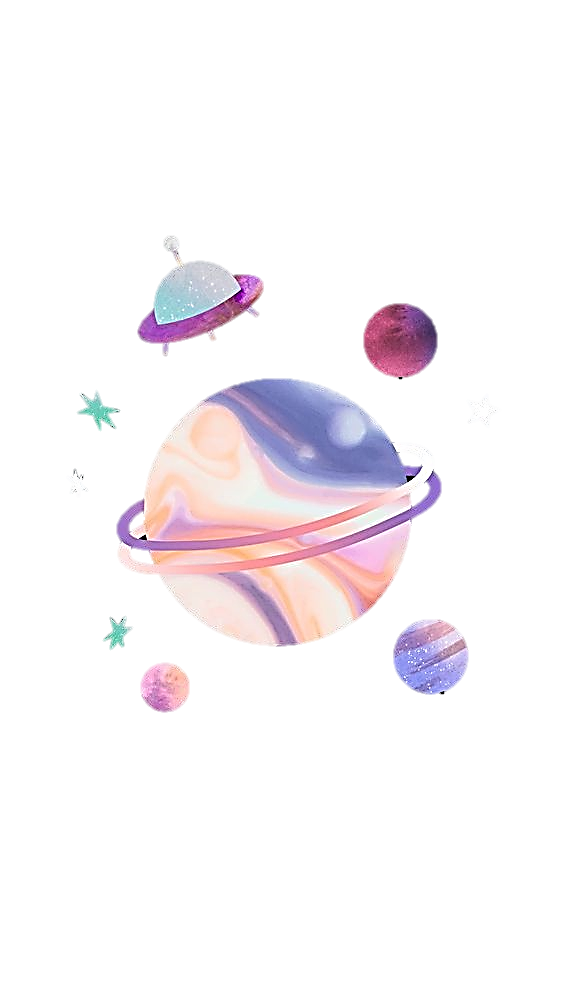 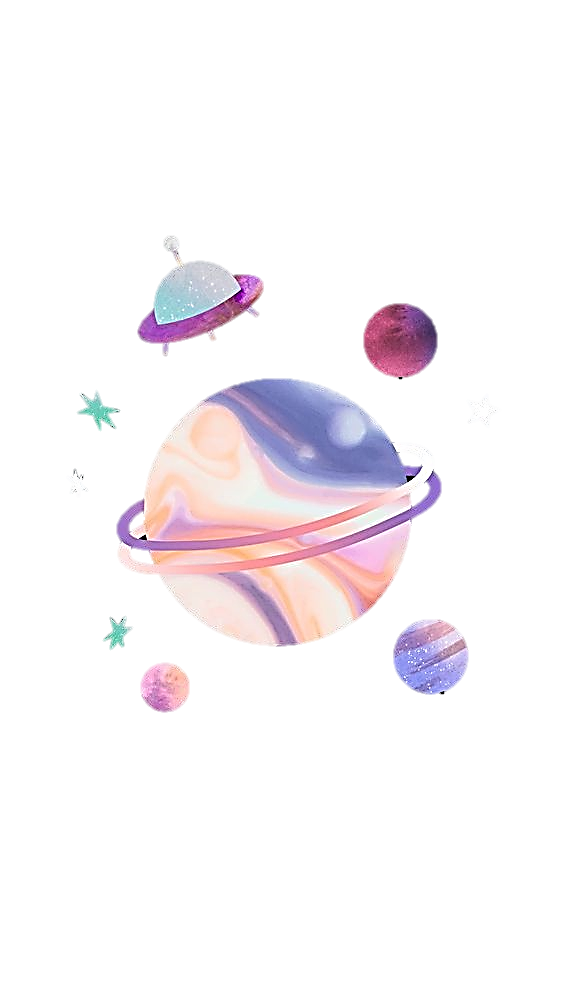 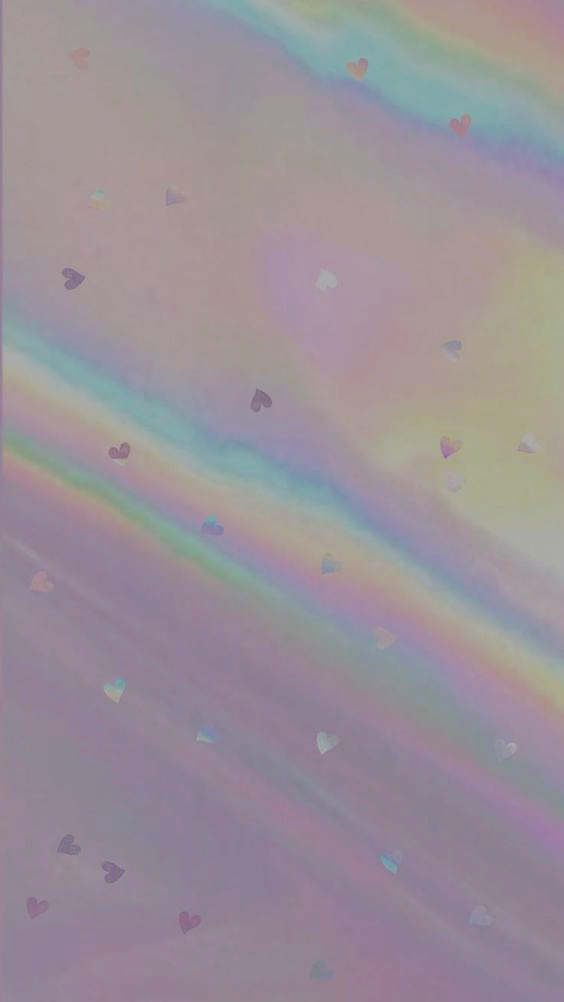 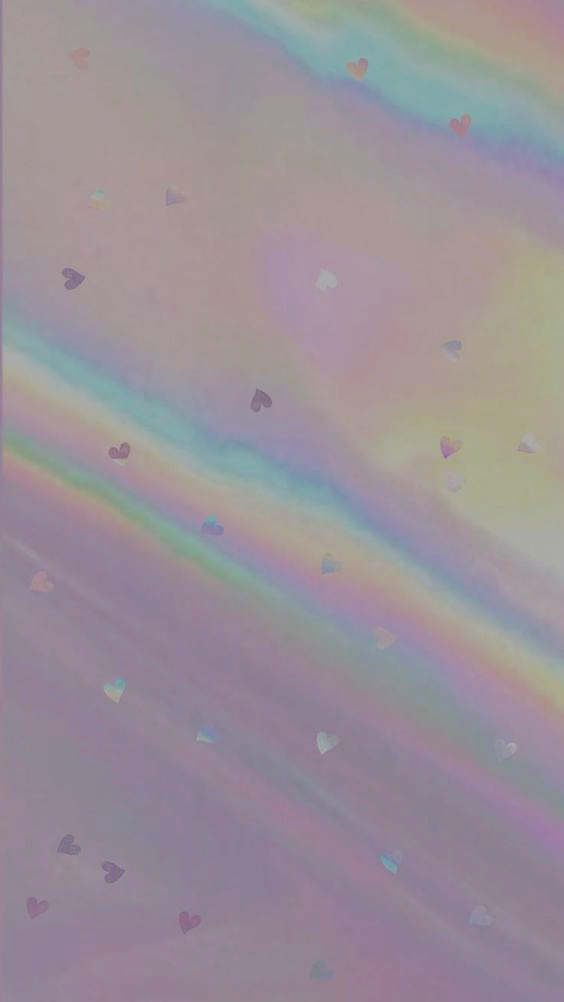 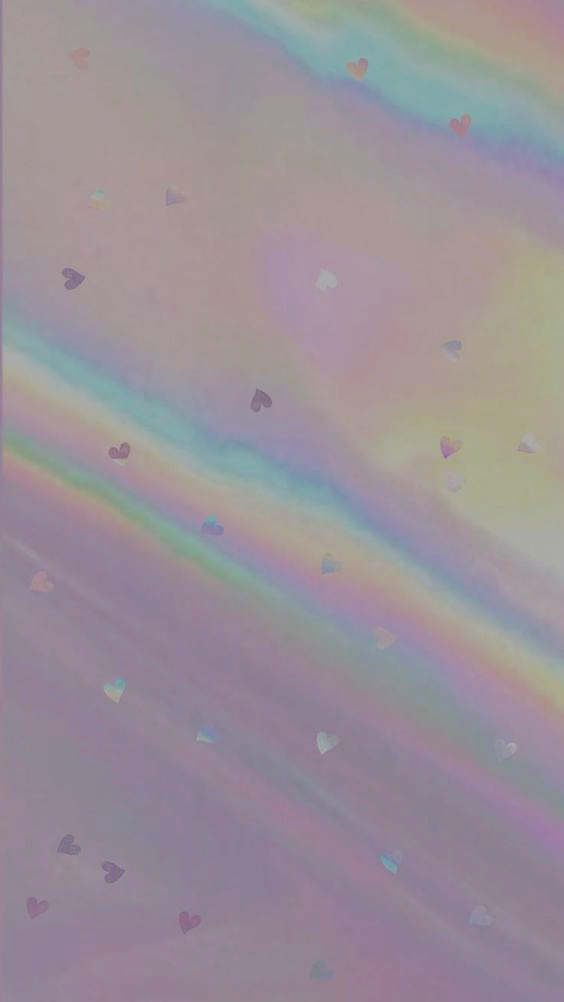 Vlast i moć mogu pokvariti ljude.
(rasprava, poruka)